«Профилактика суицидального поведения»
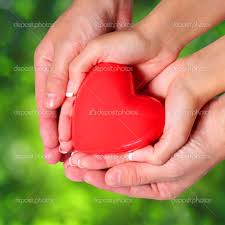 Педагог-психолог: Руш Наталья Владимировна
Барнаул, 2019
Суидид – преднамеренные действия человека в отношении самого себя, приводящие к гибели.

       Суицидальная попытка (парасуицид) – несмертельное умышленное самоповреждение, которое нацелено на достижение желаемых субьектом изменений за счет физических последствий.

       Суицидальное поведение – стремление человека покончить жизнь самоубийством.
Виды суицидов.
Истинное суицидальное поведение характеризуется устойчивостью, целенаправленностью действий, связанных с осознанностью лишения себя жизни (заранее выбираются место, время, чтобы никто не смог помешать). 

Демонстративно-шантажное поведение проявляется в оказании психологического давления на окружающих с целью изменения конфликтной ситуации в благоприятную для суицидента сторону. При таком поведении человек понимает, что его действия не должны повлечь за собой смерть, и предпринимает для этого меры предосторожности. 
       Однако следует подчеркнуть, что они не всегда оказываются достаточными. Это обстоятельство нередко становится причиной трагического исхода, что необходимо учитывать в практической деятельности по предупреждению самоубийств. 

Аффективное суицидальное поведение обычно обусловлено необычайно сильным аффектом, сопровождается дезорганизацией и сужением сознания.
Факторы суицидального риска:
Конфликты в семье и распад семьи;
Жестокое обращение в семье; 
Крушение романтических отношений;
Семейные мифы: рассказ о родственниках совершивших самоубийство; если бы ни ты, то …; ты появился по глупости…     и т. д.
Игры в интернет-группах на самоубийство;
Употребление ПАВ (психо-активные вещества);
Самоубийство из подражания;
Депрессивное состояние;
Чувство безнадежности;
Тревожное состояние;
Трудности в усвоении учебной программы;
Суицидальные попытки и суицидальное поведение в прошлом;
Психическое заболевание и/или расстройство личности.
Признаками высокой вероятности суицида 
у человека могут быть следующие факты:
а)  открытые высказывания о желании покончить жизнь самоубийством (знакомым, в письмах родственникам и знакомым, любимым);
б)  косвенные намеки на возможность суицидальных действий 
(напри­мер, появление в кругу коллег с петлей на шее из брючного ремня, веревки, телефонного провода и т. п., «игра» с оружием с имитацией самоубийств и т. д.);
в)  активная предварительная подготовка, целенаправленный поиск средств покончить с собой (собирание таблеток, поиск и хранение отравляющих веществ и жидкостей и т. п.);
г)  фиксация на примерах самоубийств (частые разговоры о са­моубийствах вообще);
д)  символическое прощание подростка с ближайшим окружением (раз­дача личных вещей, фотоальбомов, часов и т.п.);
е)  изменившийся стереотип поведения: несвойственная замкнутость и снижение двигательной активности у подвижных, общительных; воз­бужденное поведение и повышенная общительность у малопод­вижных и молчаливых;
ж)  сужение круга контактов, стремление к уединению и др.
Что могут и должны увидеть родители:
В первую очередь:
 изменения настроения, питания, изменения сна;
изменения в отношении к своей внешности;
 самоизоляция; 
интерес к теме смерти (появление в доме литературы по этой теме, переписка в Интернете и т.п.);
нежелание и отказ посещать кружки, спортивные секции, школу (в том числе учащение прогулов);
серьезные изменения в состоянии здоровья (частые головные боли, обмороки, приступы, истерики, частые простуды, и др.).
Резкие и необоснованные вспышки агрессии;
Рисунки на тему смерти на последних страницах тетрадей.
Интернет-угрозы
В контакте
группа «РАЗБУДИ МЕНЯ в 4:20»
«#f57 
#f58
#тихийдом
#рина 
няпока 
#киты #морекитов»
Всё представлено в виде игры, квеста…
«7 ШАГОВ»
Шаг 1: Режем руки (поверхностные порезы опасным лезвием, металлической линейкой на запястьях);
Шаг 2: Сердечко под глазом или на бедре (порезы, или процарапывание);
Шаг 3:  Режем ноги (порезы, царапины на ногах);
Шаг 4:  Режем мочку уха; 
Шаг 5:  Инициалы своего имени на руке (предплечье);
Шаг 6:  Инициалы своего имени на ноге (бедро); 
Шаг 7:   Ссора с родителями             уход из дома и….
                                    прыжок с крыши   В 4.20 !!!
Что можно сделать для того, 
чтобы помочь ребенку:
Подберите ключи к разгадке причин суицида. 
Примите суицидента как личность. 
Установите заботливые взаимоотношения. 
Будьте внимательным слушателем. 
Не спорьте. 
Задавайте вопросы. 
Не предлагайте неоправданных утешений. 
Предложите конструктивные подходы. 
Вселяйте надежду.
Оцените степень риска самоубийства. 
Не оставляйте человека одного в ситуации высокого суицидального риска.
Обратитесь за помощью к специалистам. 
Осуществляйте  заботу и поддержку.
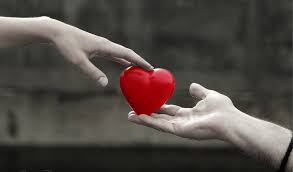 Подросток нуждается в особом типе взрослого человека, с которым он может общаться, который будет понимать его, даже когда подросток сам не понимает себя, который будет любить его и проявлять к нему терпимость, даже тогда, когда кажется, что его больше никто не любит…